Time Spent with Video by Type
Scan or click to access more video consumption insights
Ad supported content represents two-thirds of the time spent with video content, an average of three hours viewed per day
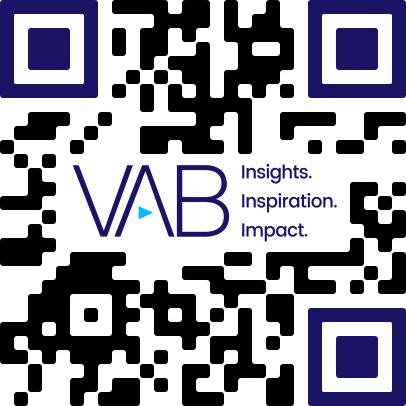 Daily Time Spent With Video Content by Service Type
By % Share and Time Spent in HH:MM
Pay-TV	AVOD / FAST	vMVPD	SVOD
Ad-Supported Total: 64% (3:01)
Other
Total
4:42
28% (1:20)
28% (1:19)
8%
(0:21)
31% (1:27)
5%
(0:15)
Q2 2023
Ad-Supported Total: 64% (2:45)
Total
4:18
35% (1:30)
22% (0:57)
7%
(0:18)
27% (1:10)
8%
(0:21)
Q2 2022
Ad-Supported Total: 56% (2:35)
Total
4:30
38% (1:43)
10%
(0:28)
8%
(0:21)
31% (1:25)
13%
(0:34)
Q4 2021
Source: VAB analysis of TiVo Video Trends Report, Q2 2022 & Q2 2023. Base: P18+. Aggregated Ad-Supported total is estimated as pay-TV would include premium channel viewings as well (HBO, Starz, Showtime).
Click here to download the full report, ‘Left to Your Own Devices’ to learn more

This information is exclusively provided to VAB members and qualified marketers.
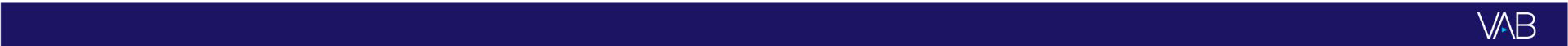